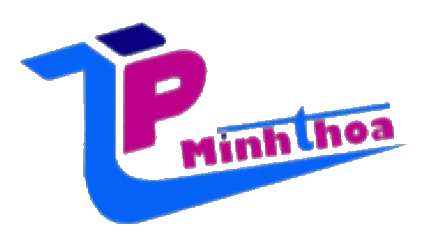 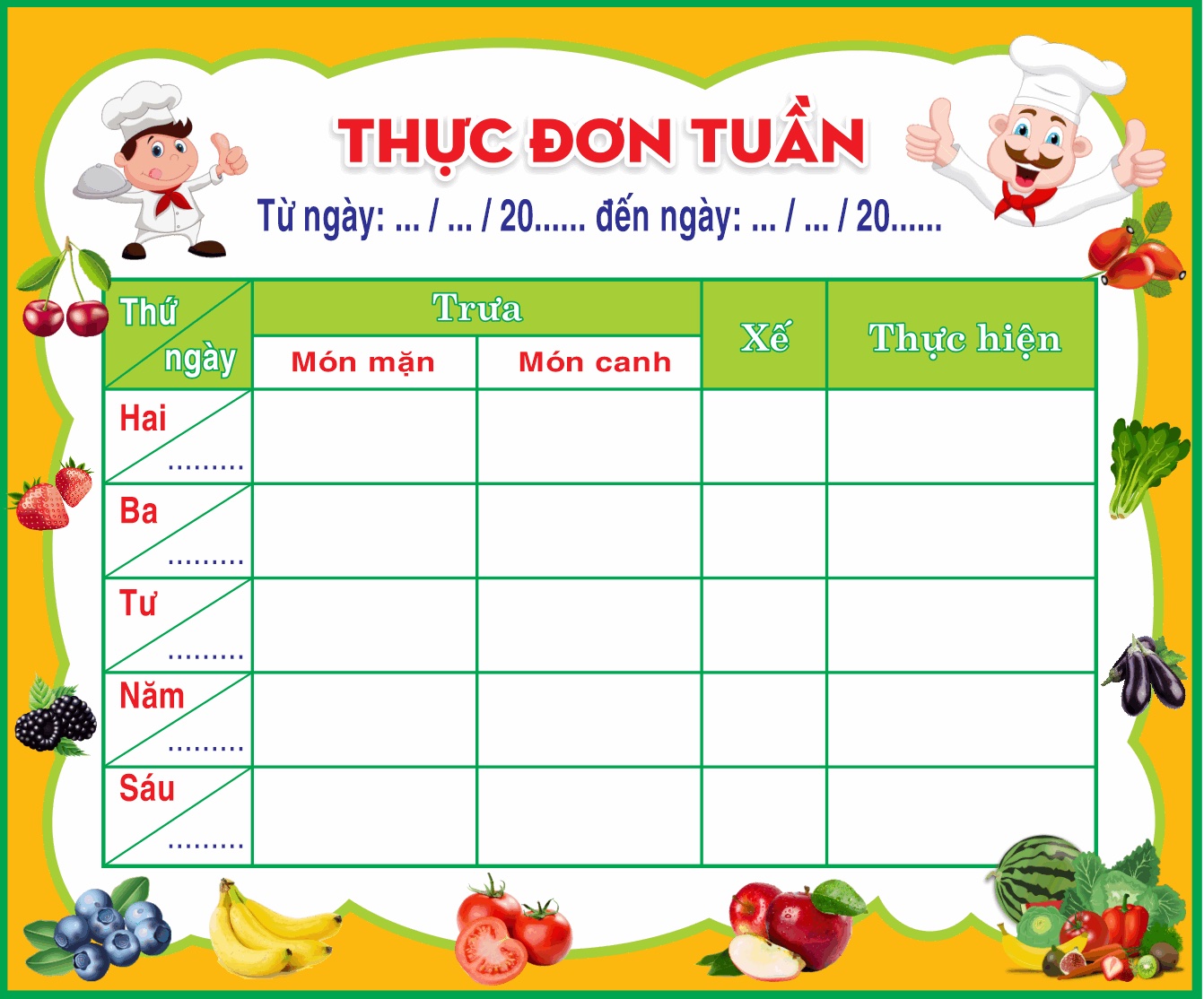 THỰC ĐƠN TUẦN 03 TRƯỜNG TIỂU HỌC LÊ QUÝ ĐÔN
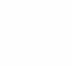 Từ ngày 18/09/2023 đến ngày 22/09 /2023
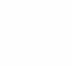 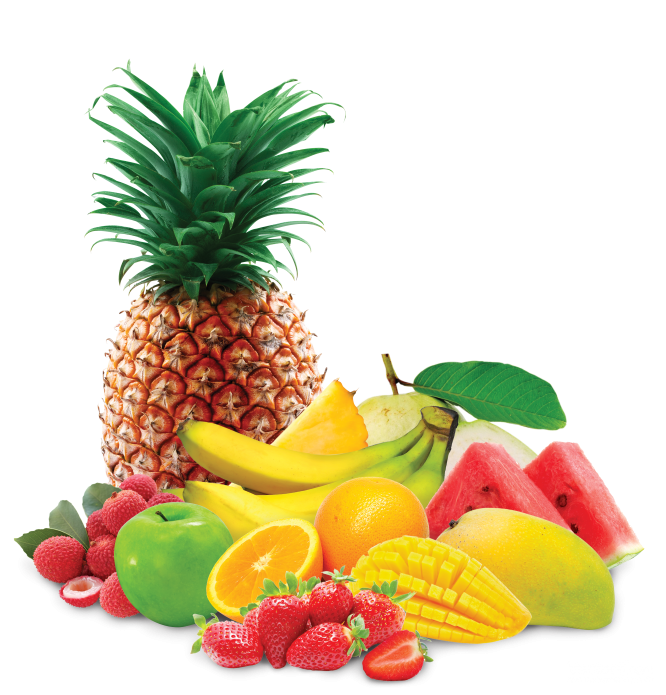 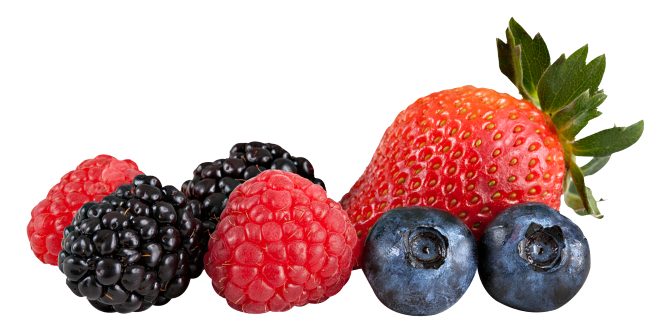 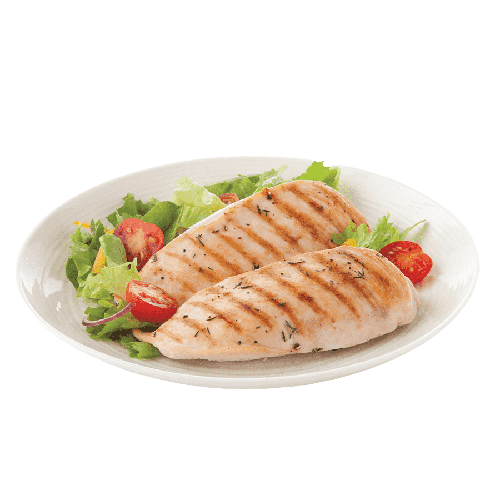 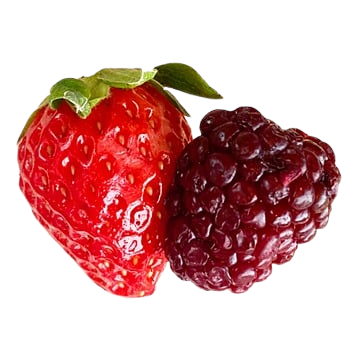 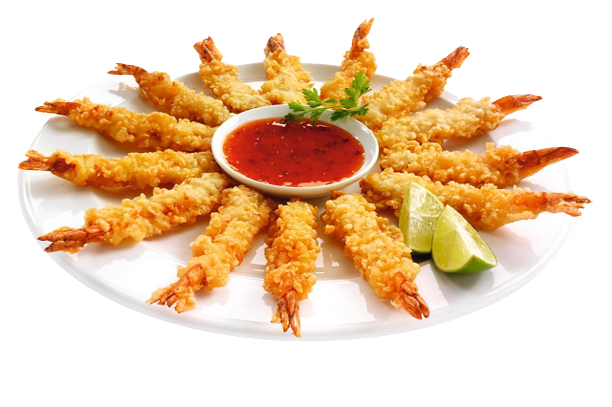 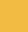